2020/2021 Preliminary General Fund Budget
Middle Bucks Institute of Technology
November 11, 2019
General Fund & Lease RentalBudget-to-Budget
SUMMARY OF BUDGET-TO-BUDGET CHANGE:
Receipts from Members
Other revenue / transfers / fund balance
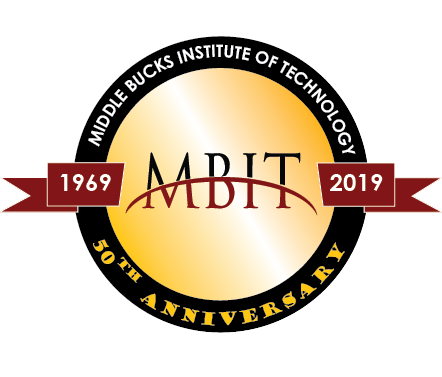 Questions?
Next Steps:
Update assumptions
Prepare budgets for Adult Education, Capital Reserve Fund, Production, Li’l Bucks & Student Activity Fund
Deliver update at February 2020 Executive Council Meeting